2024.11.28
课程日期
A1120620030004
执业编号
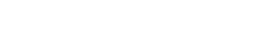 密切留意中证2000指数
陈灼基
主讲老师
中国·广州
当前的操作思路
1、三板斧：热点方向（芯片半导体、机器人、传媒等）的上升回档

2、控盘双突破（股价突破年线、半年线），走向上的趋势

3、主题猎手战法：结合热点、L2资金等指标

4、中央经济会议定调两大核心方向（2025年）：
                         扩内需、科技创新引领新质生产力
今日热门消息解读
1、算力：
海市人民政府办公厅印发《关于人工智能“模塑申城”的实施方案》，其中提到，到2025年底，建成世界级人工智能产业生态，力争全市智能算力规模突破100EFLOPS，形成50个左右具有显著成效的行业开放语料库示范应用成果，建设3—5个大模型创新加速孵化器。

2、数据要素：
12月30日，国家发展改革委等六部门印发《关于促进数据产业高质量发展的指导意见》（下称《意见》）提出，到2029年，数据产业规模年均复合增长率超过15%，数据产业结构明显优化，催生一批数智应用新产品新服务新业态，涌现一批具有国际竞争力的数据企业，数据产业综合实力显著增强，区域聚集和协同发展格局基本形成。
今日热门消息解读
3、5G：
发布《打造“5G+工业互联网”512工程升级版实施方案》。《方案》明确，到2027年，“SG+工业互联网”广泛融入实体经济重点行业领域，网络设施、技术产品、融合应用、产业生态、公共服务5方面能力全面提升，建设1万个5G工厂，打造不少于20个“5G+工业互联网”融合应用试点城市。

4、智能汽车 ：
《武汉市智能网联汽车发展促进条例》近日正式获批，将自明年3月1日起正式施行。《条例》共计七章四十八条，涵盖总则、产业发展和技术创新、基础设施建设、推广应用、安全保障、服务保障以及附则等内容。在国内同类立法中，《条例》首次清晰且系统地阐释了要通过多领域深度融合来引领产业变革。
关注热点板块
1、固态电池：

11月15日，国家知识产权局披露，华为公开了硅基负极材料的专利，名称为《硅基负极材料及其制备方法、电池和终端》。该专利主要解决了硅基材料因膨胀效应过大导致电池循环性能低的问题，提高负极的循环稳定性。


2、机器人：

11月、23日，黄仁勋：AI正掀起科学革命 机器人时代正在到来；

全球巨头投资入局：华为、宁德时代、特斯拉、英伟达、微软纷纷巨资投资机器人
关注热点板块
3、芯片半导体：
周末消息，美国商会在周四的一封电子邮件中告诉会员，拜登政府将于下周尽快公布对中国新的出口限制。据看到的摘录显示，总部位于华盛顿的强大游说团体在电子邮件中表示，新规定可能会将多达200家中国芯片公司列入贸易限制名单，禁止大多数美国供应商向目标公司发货。
自主可控势必提速，大基金三期需要加快投入。


4、数字经济、AI 应用：
国常会会议提出，发展平台经济事关扩内需、稳就业、惠民生，事关赋能实体经济、发展新质生产力。要加大政策支持力度，壮大工业互联网平台体系，支持消费互联网平台企业挖掘市场潜力，强化平台经济领域数据要素供给，促进数据依法有序跨境流动，增强平台经济领域政策与宏观政策取向一致性。

AI应用、AI营销、AI广告开始逐渐爆发
操作策略
仓位：五成

策略：两个中线个股，两个短线个股
             
             或者，三个中线、吃波段收益，一个短线

             剩余资金灵活做T
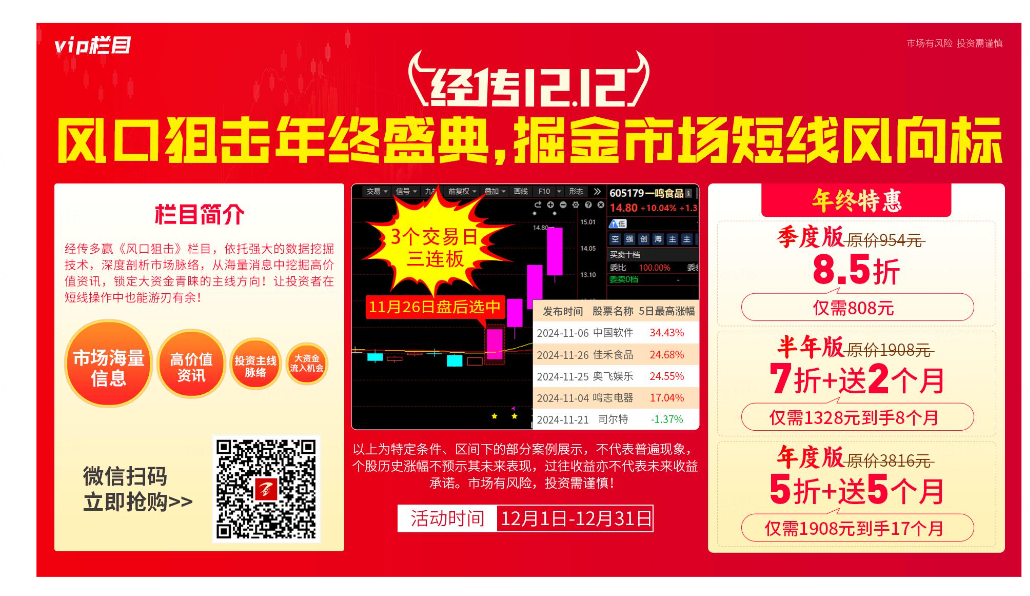 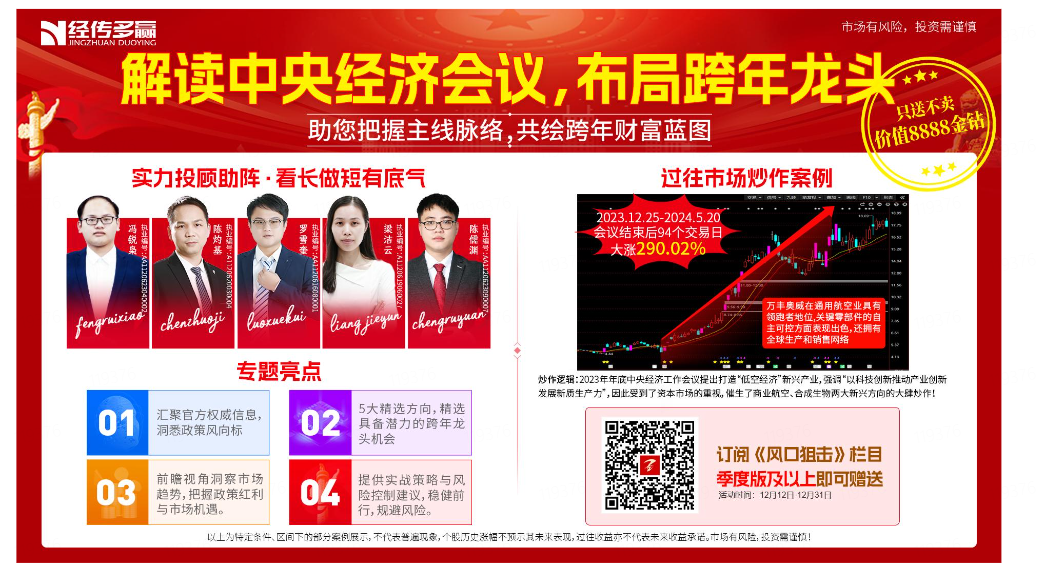 第三个“国九条”
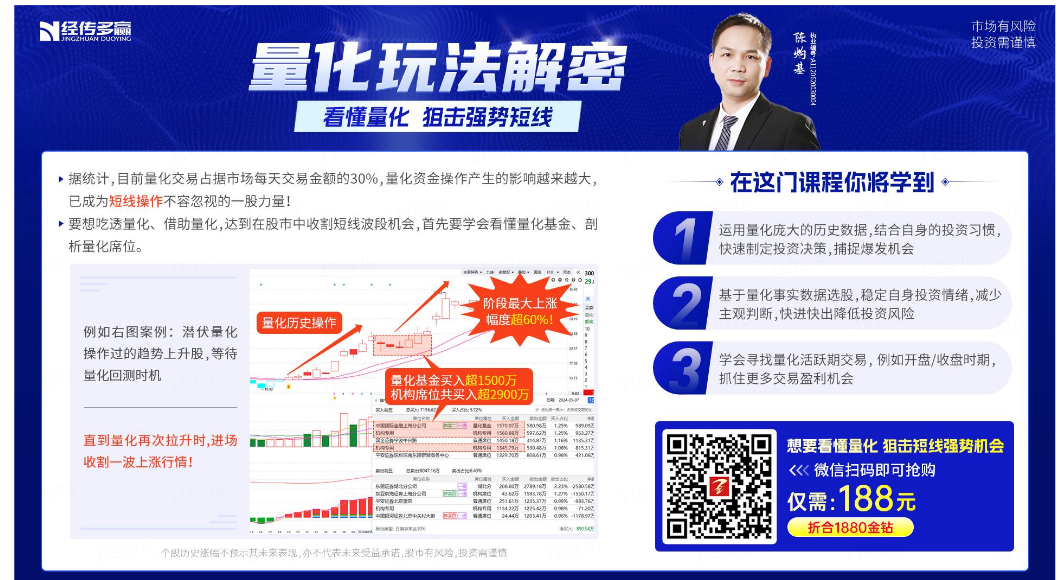 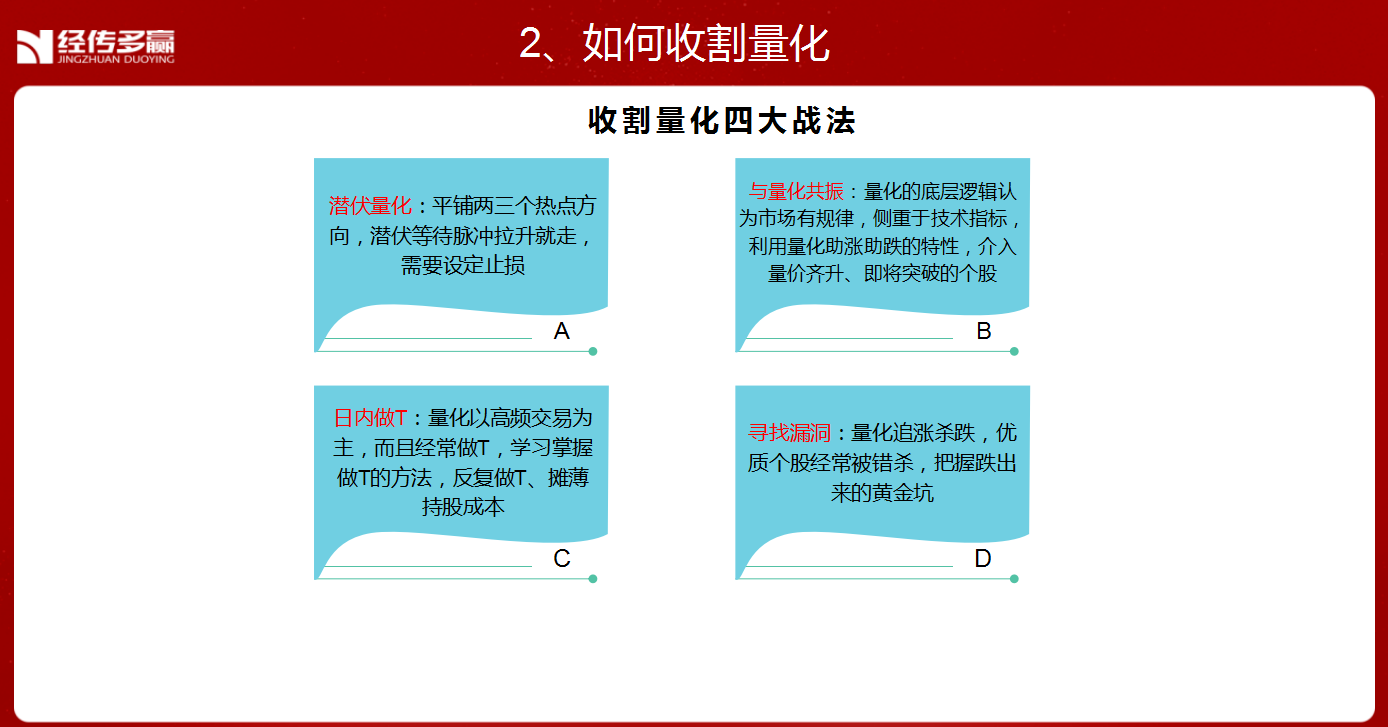 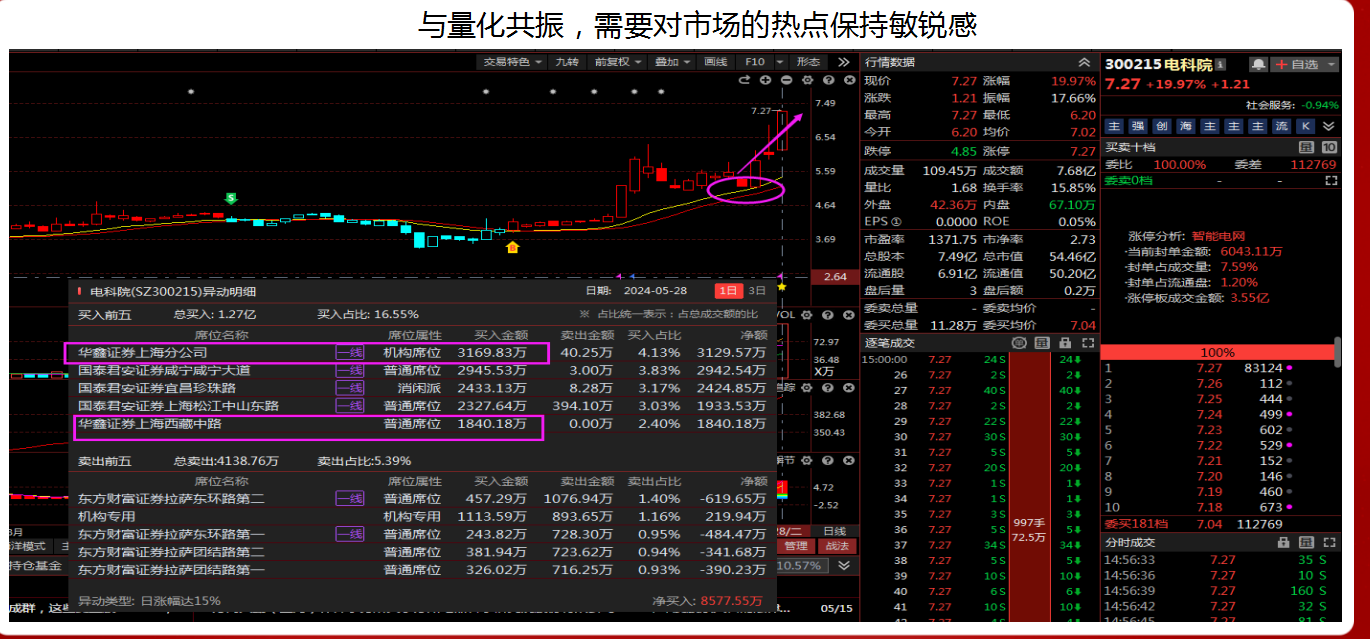 风口阻击二维码
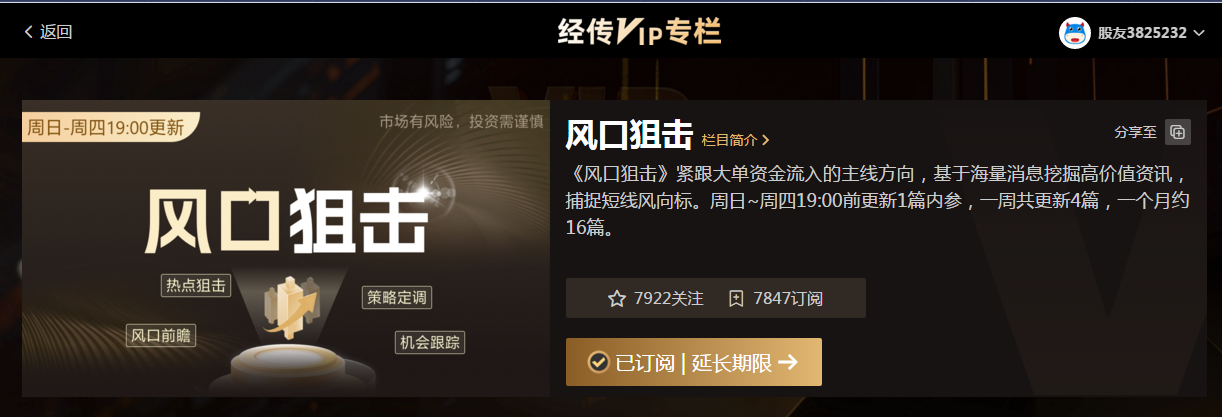 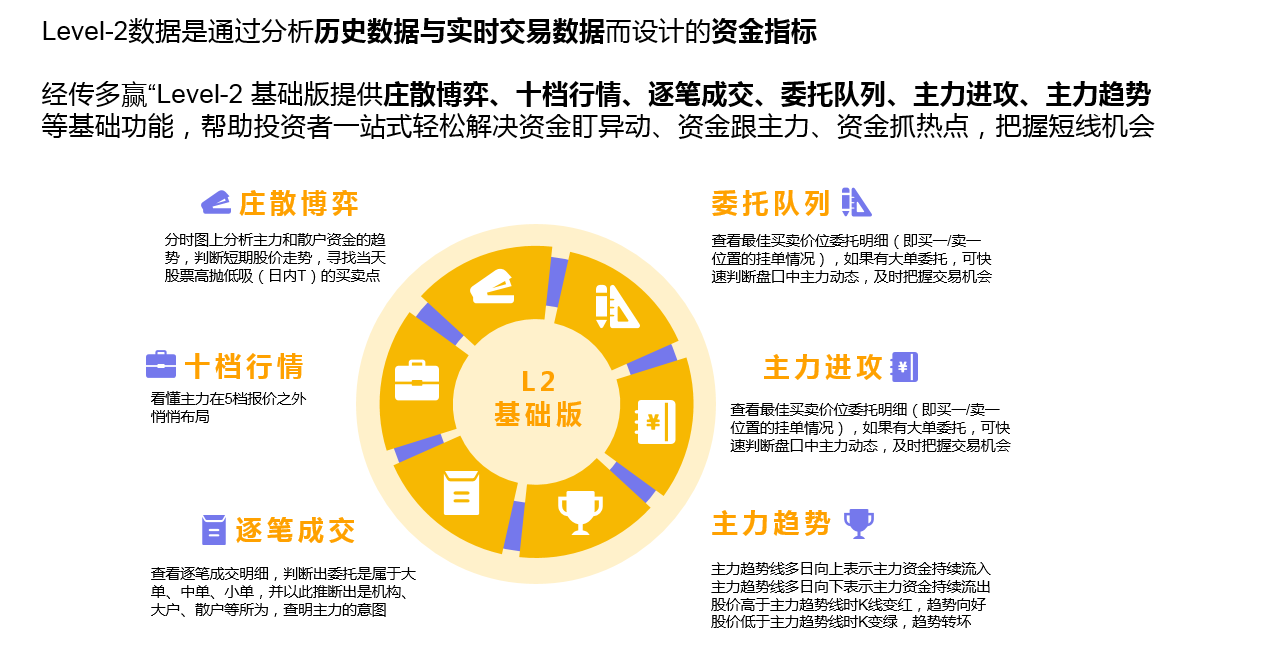 四大战法叠加四线开花
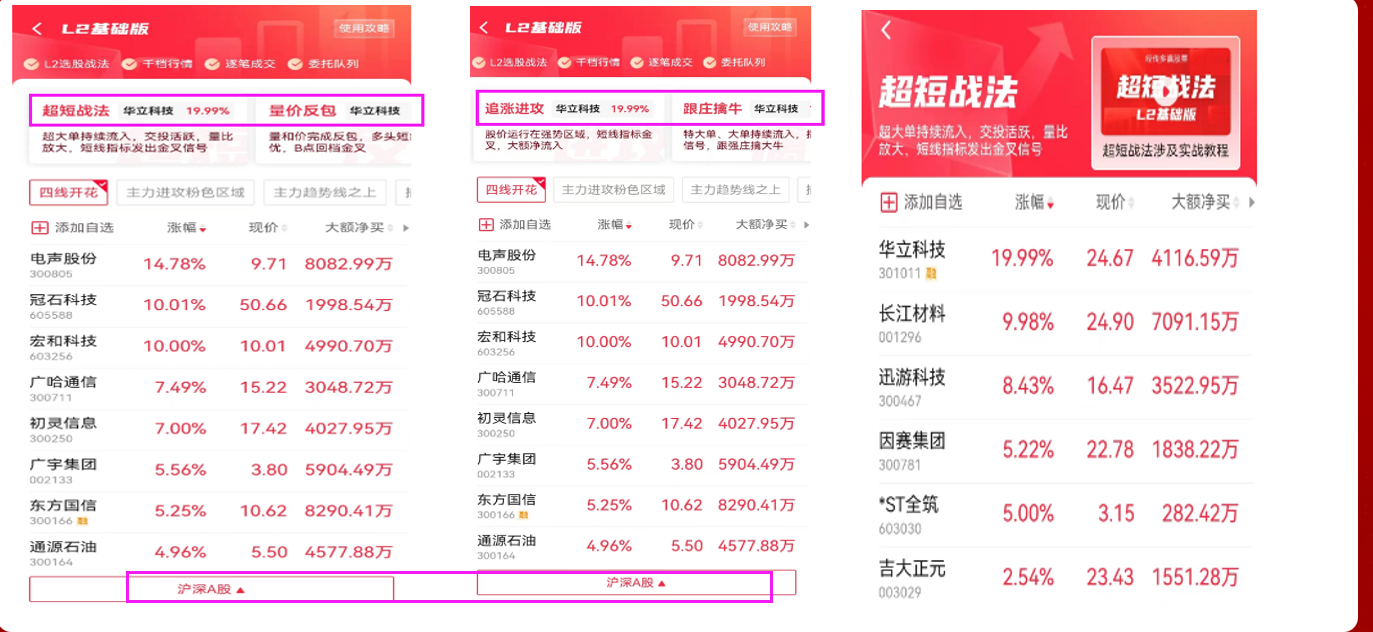 庄散博弈
庄散博弈：将个股资金流分为4种档次，盘中分类并计算出这4类不同档次资金的买卖力度和方向，方便用户看出股票的主力类型及买卖方向。
红色线（皇帝）：代表特大单净额   黄色线（官员）：代表大单净额
蓝色线（地主）：代表中单净额      绿色线（农民）：代表小单净额
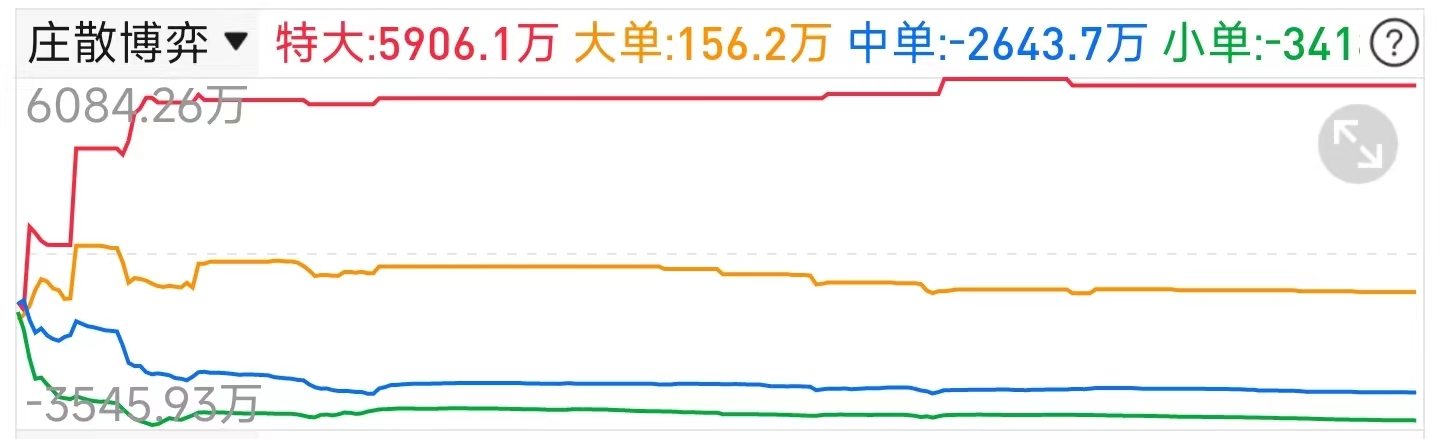 四线开花
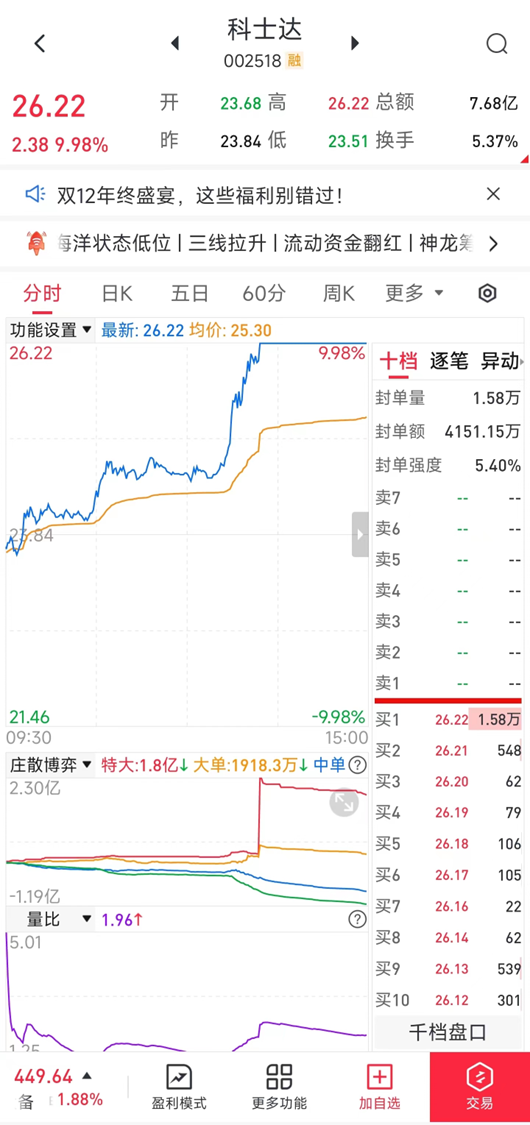 庄散博弈（最强形态）：红线、黄线呈现向上（红线第一，黄线第二）
蓝线、绿线呈现向下（蓝线第三，绿线第四）
说明主力的超大单和大单形成合力抢夺散户筹码，此时个股容易大幅拉升甚至出现涨停板。
L2基础版使用方法
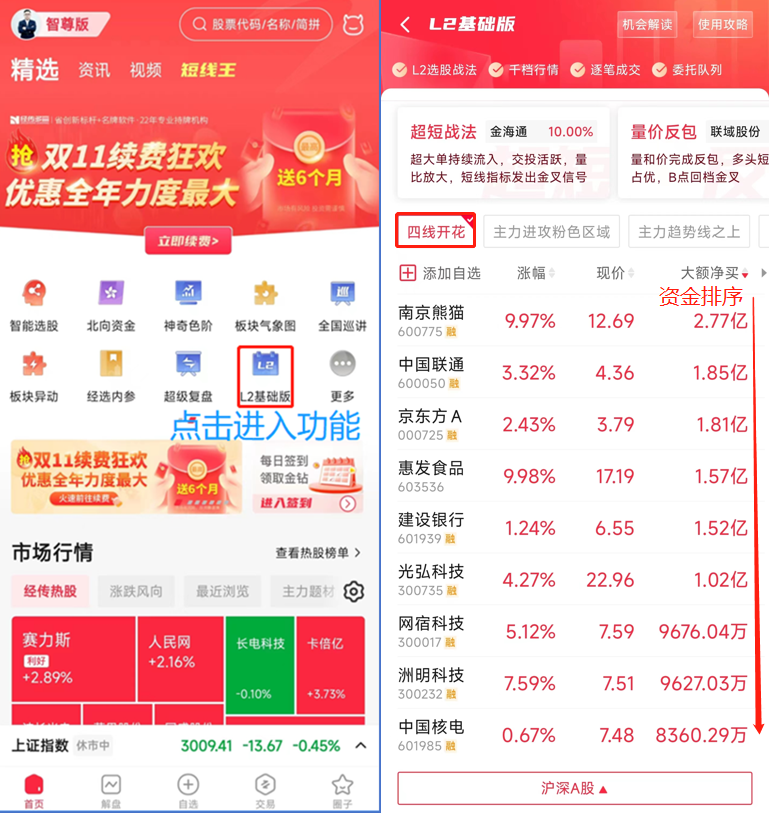 战法选股步骤（普通）：①首页点击进入“L2基础版”②勾选“四线开花”筛选③点击“大额净买”排序

④得到全市场当日主力最青睐的个股优点：全市场个股一览无遗缺点：个股太多，无从下手
L2基础版使用方法
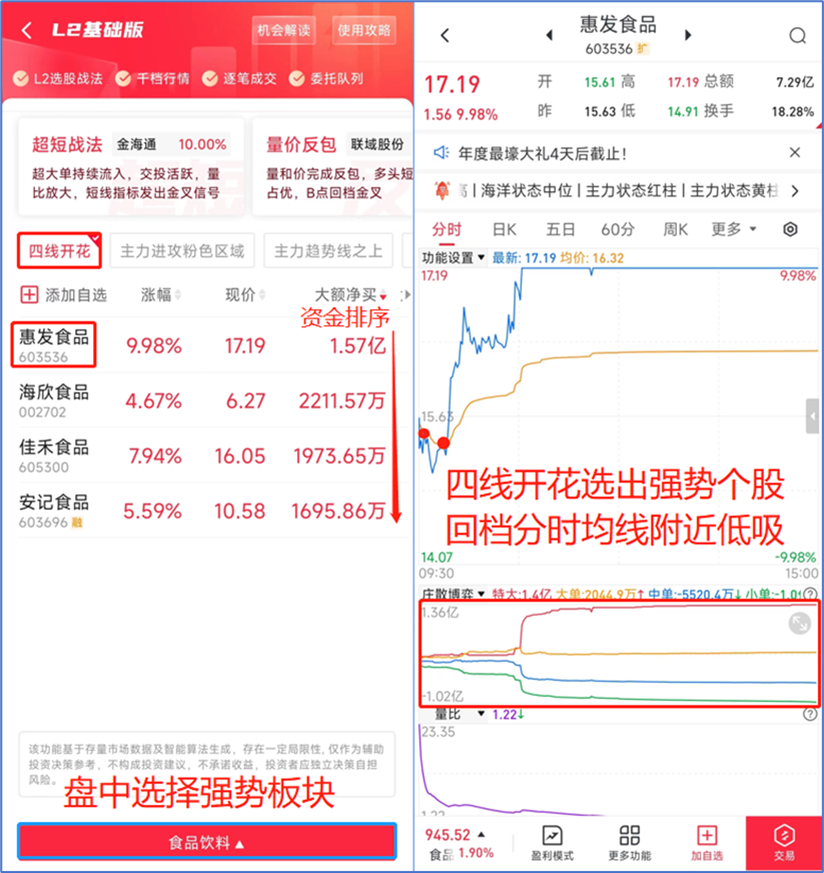 战法选股步骤（强化）：①首页点击进入“L2基础版”②盘中选择强势板块（消息/预判/看好）

③勾选“四线开花”筛选④点击“大额净买”排序

⑤得到板块当日主力最青睐的个股
优点：更加精准，便于捕捉主力小动向
缺点：板块容易判断错误
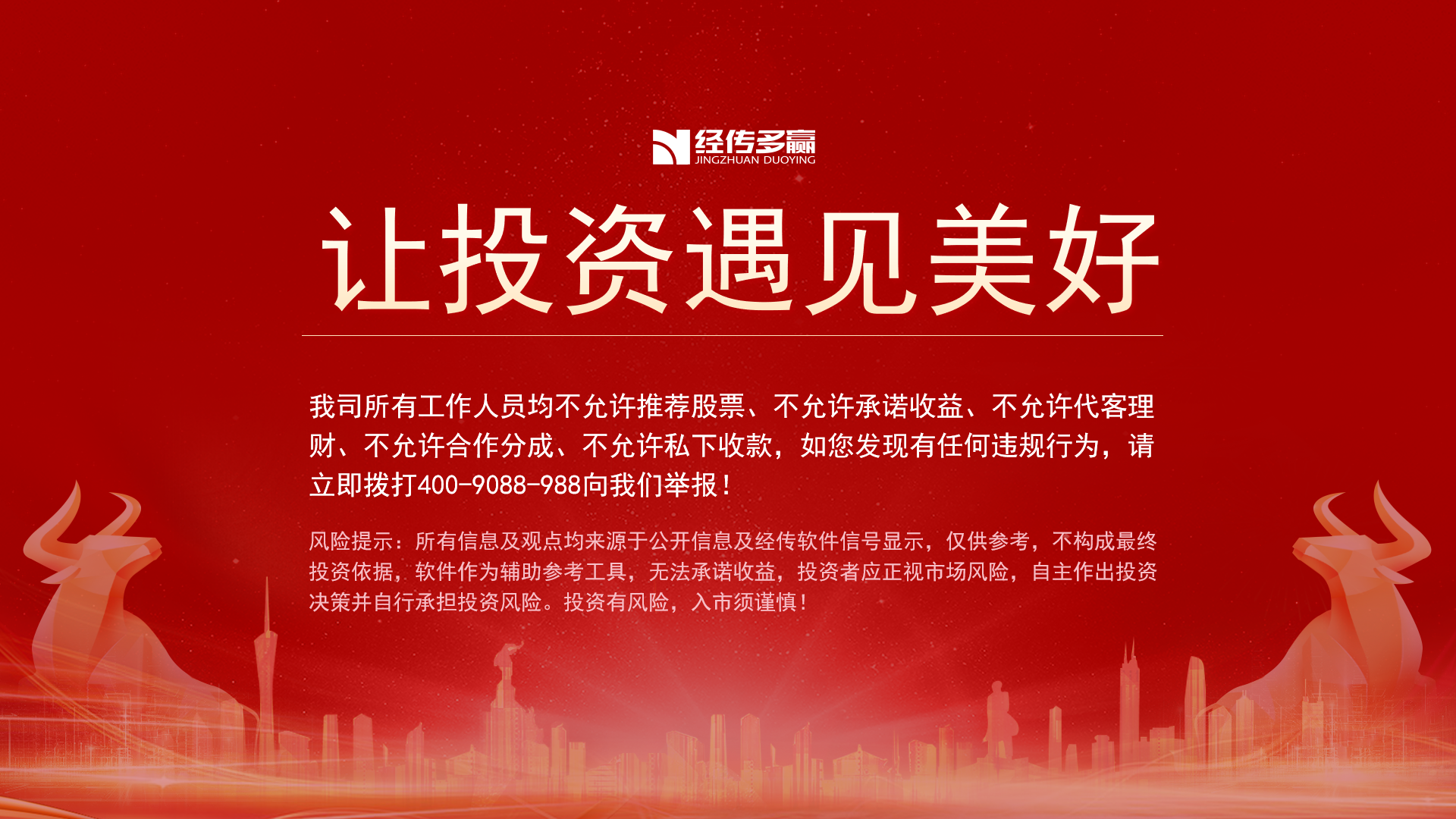